Zωολογία ΙΙ
Ενότητα 3η. Συμπεριφορά των ζώων

Ρόζα – Μαρία Τζαννετάτου Πολυμένη,    Επίκουρη Καθηγήτρια
Σχολή Θετικών Επιστημών
Τμήμα Βιολογίας
Η Επιστήμη της Συμπεριφοράς
1872 : Δαρβίνος. Η έκφραση των συναισθημάτων στον Άνθρωπο και τα Ζώα.
Τα πρότυπα συμπεριφοράς αποτελούν αντικείμενο επιλογής και έχουν
εξελικτικές ιστορίες ακριβώς όπως και οι διάφοροι χαρακτήρες.
1973 : Νόμπελ Φυσιολογίας ή Ιατρικής: 
Karl von Frisch, Konrad Lorenz, Niko Tinbergen.
Κατοχύρωση της επιστήμης της Ηθολογίας
Ηθολογία = μελέτη της συμπεριφοράς των ζώων. 
Οι χαρακτήρες της συμπεριφοράς είναι μετρήσιμοι.
Εγγύς και απώτερη αιτία.
Επιστήμη της Συμπεριφοράς.
Πώς;
Γιατί;
Ενότητα 3η. Συμπεριφορά
2
Ηθολογία
Συγκριτική ψυχολογία
Διατύπωση γενικών νόμων βασισμένη κυρίως σε θεωρητικά συμπεράσματα
Αργότερα αντικατάσταση με πειράματα κυρίως σε λευκούς επίμυες.
Κεντρικό θέμα της Ηθολογίας: οι χαρακτήρες της συμπεριφοράς είναι μετρήσιμοι, μπορούν να απομονωθούν και να μετρηθούν. Εχουν εξελικτικές ιστορίες.
Ενότητα 3η. Συμπεριφορά
3
Συμπεριφορική Οικολογία
Πώς συμπεριφέρονται τα άτομα ώστε να μεγιστοποιείται η αναπαραγωγική και εξελικτική επιτυχία.
Ενότητα 3η. Συμπεριφορά
4
Κοινωνιοβιολογία
Η ηθολογική μελέτη της κοινωνικής συμπεριφοράς.
1975 Ε.Ο. Wilson Κοινωνιοβιολογία: η νέα σύνθεση.
Κοινωνική συμπεριφορά: αμοιβαία επικοινωνία συνεργασιακής φύσης (πέραν της σεξουαλικής δραστηριότητας) η οποία επιτρέπει σε ομάδα οργανισμών του ίδιου είδους να οργανωθούν με συγκεκριμένο τρόπο συνεργασίας.
Ενότητα 3η. Συμπεριφορά
5
Σύνθετη Κοινωνική Συμπεριφορά
4 τύποι Σύνθετης Κοινωνικής Συμπεριφοράς.
Αποικιακά ασπόνδυλα.
Κοινωνικά Έντομα.
Θηλαστικά.
Άνθρωπος.

Αρχές της Κλασικής Ηθολογίας.
Αντίδραση ανάκτησης των αυγών της σταχτόχηνας 1938 Lorenz & Tinbergen.
Ενότητα 3η. Συμπεριφορά
6
Συμπεριφορά κύλισης του αυγού στην σταχτόχηνα
1
Ενότητα 3η. Συμπεριφορά
7
Στερεότυπη συμπεριφορά 1/4
Περιλαμβάνει προβλεπόμενη αλληλουχία ενεργειών.
Ένα πρόγραμμα που από τη στιγμή που αρχίζει, πρέπει να ολοκληρωθεί.
Αυτά τα πρότυπα συμπεριφοράς παραμένουν σχεδόν αναλλοίωτα.
Ενότητα 3η. Συμπεριφορά
8
Στερεότυπη συμπεριφορά 2/4
Το αυγό = ερέθισμα για να λειτουργήσει η συγκεκριμένη συμπεριφορά.
Αυγό = απελευθερωτής: απλό χαρακτηριστικό του περιβάλλοντος προκαλεί έμφυτο φαινόμενο συμπεριφοράς.
Ερέθισμα μορφής σήματος: ιδιαίτερο χαρακτηριστικό του απελευθερωτή.
Ενότητα 3η. Συμπεριφορά
9
Στερεότυπη συμπεριφορά 3/4
2
Απελευθερωτής = ερέθισμα-σήμα:
Ερέθισμα που προκαλεί ένα έμφυτο φαινόμενο συμπεριφοράς. Συμπεριφορά με 
προβλεπόμενη και προγραμματισμένη φύση. π.χ αγκαθερό ψάρι, κοκκινολαίμης.
Ενότητα 3η. Συμπεριφορά
10
Στερεότυπη συμπεριφορά 4/4
3
Ενότητα 3η. Συμπεριφορά
11
Πλεονεκτήματα - Μειονεκτήματα
Ενότητα 3η. Συμπεριφορά
12
Ρύθμιση της συμπεριφοράς
Κληρονομούμενη έμφυτη συμπεριφορά.
Αράχνες-ιστοί.
Τριζόνια. 

Η θεωρία του ενστίκτου κλονίστηκε, γιατί δεν υπολογίζει την εμπειρία.
Όλες οι μορφές συμπεριφοράς εξαρτώνται από την αλληλεπίδραση του οργανισμού με το περιβάλλον.
Ενότητα 3η. Συμπεριφορά
13
Συμπεριφορά Ασπονδύλων
Ασπόνδυλα: πολλές πολύπλοκες εκδηλώσεις συμπεριφοράς παραμένουν βασικά αμετάβλητες και κατά την εκτέλεσή τους μοιάζουν προγραμματισμένες και δεν αποτελούν προϊόν μάθησης.

           ΓΙΑΤΙ ;
Ενότητα 3η. Συμπεριφορά
14
Γενετική της Συμπεριφοράς 1/2
π.χ “Υγιεινή” των μελισσών.
u/u : ανοίγουν       r/r αφαιρούν.
uu rr     χ  Uu Rr
γαμέτες:   ur                  UR
                                     Ur
                                     uR
                                     ur
uu rr : υγιή
Uu Rr: μη υγιή
Uurr : δεν ανοίγουν αλλά δυνητικά αφαιρούν
uuRr : ανοίγουν αλλά δεν αφαιρούν.
Ενότητα 3η. Συμπεριφορά
15
Γενετική της Συμπεριφοράς 2/2
u/u: Ανοίγουν τα κελιά  
   r/r: αφαιρούν τις νεαρές προνύμφες
4
Συμπέρασμα : κάθε στοιχείο της συμπεριφοράς “υγιεινής των μελισσών” συνδέεται 
με συγκεκριμένο ανεξάρτητο γονίδιο…
Ενότητα 3η. Συμπεριφορά
16
Παράδειγμα  Ενδιάμεσης Συμπεριφοράς : χτίσιμο φωλιάς Agapormis.
5
Ενότητα 3η. Συμπεριφορά
17
Μάθηση και Διαφοροποίηση Συμπεριφοράς
6
Η ενίσχυση ή η εξασθένιση της αντίδρασης απόσυρσης των βράγχιων συνεπάγεται αλλαγή
στο επίπεδο του νευροδιαβιβαστή στις συνάψεις.
Ενότητα 3η. Συμπεριφορά
18
Εντύπωση
Εντύπωση: Η επιβολή μιας σταθερής συμπεριφοράς σε ένα νεαρό ζώο κατόπιν έκθεσης σε ορισμένα ερεθίσματα κατά την κρίσιμη περίοδο ανάπτυξης του ζώου. π.χ παπάκια, χηνάκια, σπουργίτια. 
Ο εγκέφαλος π.χ. της χήνας προσαρμόζει την εμπειρία της εντύπωσης.
Η φυσική επιλογή ευνοϊκή για την εξέλιξη εγκεφάλου που δημιουργεί το φαινόμενο της συγκεκριμένης εντύπωσης γιατί το τελικό αποτέλεσμα είναι θετικό για την επιβίωση της χήνας. Το αντίθετο συμβαίνει σπανίως.

Παράδ. αρσενικού σπουργίτη
Ενότητα 3η. Συμπεριφορά
19
Κοινωνική συμπεριφορά
Κάθε αλληλεπίδραση που προκύπτει από την απόκριση ενός ζώου σε ένα άλλο του ιδίου είδους.
Διαφοροποίηση από περιπτώσεις όπου ομάδες ζώων αποκρίνονται σε ερεθίσματα του περιβάλλοντος.
Διαφορετικός βαθμός κοινωνικότητας (μόνον αναπαραγωγή, μονογαμικοί δεσμοί, μητρικοι δεσμοί).
Ενότητα 3η. Συμπεριφορά
20
Πλεονεκτήματα 1/2
Καλύτερη άμυνα, παθητική ή ενεργητική.
Ωφέλη στην αναπαραγωγή: ευκολότερες συναντήσεις, συγχρονισμός της αναπαραγωγικής συμπεριφοράς, η γονική φροντίδα αυξάνει την πιθανότητα επιβίωσης, μεγαλύτερες αποικίες-περισσότεροι νεοσσοί, βοήθεια και προς ξένα άτομα.
Ενότητα 3η. Συμπεριφορά
21
Πλεονεκτήματα 2/2
Συνεργασία στο κυνήγι.
Προστασία από το ψύχος.
Κατανομή έργου (κοινωνικά έντομα).
Δυνατότα για μάθηση και διάδοση χρήσιμης πληροφορίας.
Παραδ. Ημιφυσική αποικία μακάκων (γλυκοπατάτες, στάρι.)
Μειονεκτήματα ;
Ρόλος οικολογικών συνθηκών.
Ενότητα 3η. Συμπεριφορά
22
Κοινωνικά συντονιζόμενη  και Συνεργατική συμπεριφορά
Κοινωνικά συντονιζόμενη συμπεριφορά: δράση του ατόμου για αύξηση προσωπικής αναπαραγωγικής επιτυχίας (αγωνιστικές-ανταγωνιστικές συμπεριφορές, χωροκράτεια, συστήματα σύζευξης)
Συνεργατική συμπεριφορά: δράση του ατόμου για γενετική συνεισφορά προς τις μελλοντικές γενιές (συνεργασία για τροφή και αναπαραγωγή, ωφέλεια στενών συγγενών ή πρόκληση ανταπόδοσης)
Τim Clutton-Brock.
Ενότητα 3η. Συμπεριφορά
23
Αγωνιστική ή ανταγωνιστική συμπεριφοράΕπιθετικότητα και Επικράτηση
Αγωνιστική συμπεριφορά: αναφέρεται σε κάθε δράση σχετική με διαμάχη: επιθετικότητα, υποταγή, υποχώρηση.
Δεν σκοπεύει στην καταστροφή ή σε βλάβη του αντιπάλου.
Ενότητα 3η. Συμπεριφορά
24
Τελετουργικές επιδείξεις
Απλές κινήσεις ή χαρακτηριστικά αποκτούν τη σημασία μηνύματος. Αποτέλεσμα: περιορισμός της πιθανότητας παρεξήγησης.
Παραδείγματα: καβούρια, φίδια, ψάρια, καμηλοπαρδάλεις, κριάρια. Ελέφαντες.
Προφανή τα πλεονεκτήματα για τον νικητή μιας επιθετικής αντιπαράθεσης.

Τελετουργικό υποταγής.
Ιεραρχία επικράτησης.
Ενότητα 3η. Συμπεριφορά
25
Χωροκράτεια
Ιδιοκτησία του χώρου κυριαρχίας.
Καθωρισμένη περιοχή απ’ όπου εκδιώκονται εισβολείς του ίδιου είδους.
Το σύστημα χωροκράτειας λειτουργεί αποτελεσματικά σε χαμηλούς πληθυσμούς.
Παύει να λειτουργεί όταν αυξάνεται ο πληθυσμός και αντικαθίσταται από την ιεραρχική επικράτηση.
Ενότητα 3η. Συμπεριφορά
26
Πλεονεκτήματα -Μειονεκτήματα
Ζωτικός χώρος: η συνολική περιοχή που διασχίζει ένα ζώο για να εκτελέσει τις δραστηριότητές του.
Οι ζωτικοί χώροι ομάδων του ίδιου είδους αλληλοεπικαλύπτονται.
Μετατόπιση των ζωτικών χώρων αναλόγως των εποχών.
Ενότητα 3η. Συμπεριφορά
27
Συστήματα Σύζευξης
Πολυανδρία
Μονογαμία.
Πολυγαμία
Πολυγυνία
Πολυγυνία υπεράσπισης των φυσικών πόρων.
Πολυγυνία υπεράσπισης θηλυκού.
Πολυγυνία επικράτησης των αρσενικών.
Ενότητα 3η. Συμπεριφορά
28
Αλτρουϊστική Συμπεριφορά και Επιλογή των Συγγενών
Υπόθεση : επιλογή ομάδας. Απερρίφθη.
Υπόθεση : επιλογή των συγγενών 1964 Hamilton.
Είναι η επιλογή γονιδίων από άτομα που βοηθούν την επιβίωση και αναπαραγωγή 
άλλων ατόμων με τα οποία έχουν τα ίδια γονίδια λόγω κοινής καταγωγής.
Περιεκτική αρμοστικότητα: ο σχετικός αριθμός αλληλομόρφων που περνούν στις 
επόμενες γενιές είτε ως αποτέλεσμα της αναπαραγωγικής επιτυχίας του ίδιου του
 ατόμου είτε αυτής των συγγενικών του ατόμων. 

(Δαρβινική αρμοστικότητα: ο σχετικός αριθμός αλληλομόρφων ενός ατόμου που περνούν στις επόμενες γενιές).
Ενότητα 3η. Συμπεριφορά
29
Αμοιβαίος αλτρουϊσμόςΕξελικτικά σταθερές στρατηγικές
Αμοιβαίος αλτρουισμός: ανταπόδωση της αλτρουιστικής συμπεριφοράς (δεν διακρίνεται πάντοτε από την «επιλογή συγγενών).
   παραδ. νυχτερίδες-βρυκόλακες

Εξελικτικά σταθερές στρατηγικές 
   παραδ. τελετουργικές επιδείξεις
Ενότητα 3η. Συμπεριφορά
30
Η επικοινωνία μεταξύ των ζώων
Περιορισμένη σε σχέση με την επικοινωνία των ανθρώπων μέσω της γλώσσας.
Η επικοινωνία στα ζώα γίνεται με όλες τις αισθήσεις.
Τριζόνι
Νυχτοπεταλούδες
Γλώσσα μελισσών
Ενότητα 3η. Συμπεριφορά
31
Μεγάλες κεραίες
7
Ενότητα 3η. Συμπεριφορά
32
Ο χορός των μελισσών
8
Ενότητα 3η. Συμπεριφορά
33
Επιδείξεις 1/4
9
Ενότητα 3η. Συμπεριφορά
34
Επιδείξεις 2/4
Επίδειξη αρσενικού κάβουρα για επικράτηση καθώς και για προσέλκυση του άλλου φύλου.
Επίδειξη αρσενικής σαύρας για επικράτηση αλλά καιγια προσέλκυση θηλυκού.
10
11
Ενότητα 3η. Συμπεριφορά
35
Επιδείξεις 3/4
Το ψάρι αγκαθερό σε απειλητική στάση μπροστά στο είδωλό του σε καθρέφτη.
12
Ενότητα 3η. Συμπεριφορά
36
Επιδείξεις 4/4
Διάφορες επιδείξεις που λειτουργούν ως απειλές.
Προσυζευκτική επίδειξη στις αβοκέτες.
13
14
Ενότητα 3η. Συμπεριφορά
37
Τέλος Παρουσίασης
Ενότητα 3η. Συμπεριφορά
38
Χρηματοδότηση
Το παρόν εκπαιδευτικό υλικό έχει αναπτυχθεί στo πλαίσιo του εκπαιδευτικού έργου του διδάσκοντα.
Το έργο «Ανοικτά Ακαδημαϊκά Μαθήματα στο Πανεπιστήμιο Αθηνών» έχει χρηματοδοτήσει μόνο την αναδιαμόρφωση του εκπαιδευτικού υλικού. 
Το έργο υλοποιείται στο πλαίσιο του Επιχειρησιακού Προγράμματος «Εκπαίδευση και Δια Βίου Μάθηση» και συγχρηματοδοτείται από την Ευρωπαϊκή Ένωση (Ευρωπαϊκό Κοινωνικό Ταμείο) και από εθνικούς πόρους.
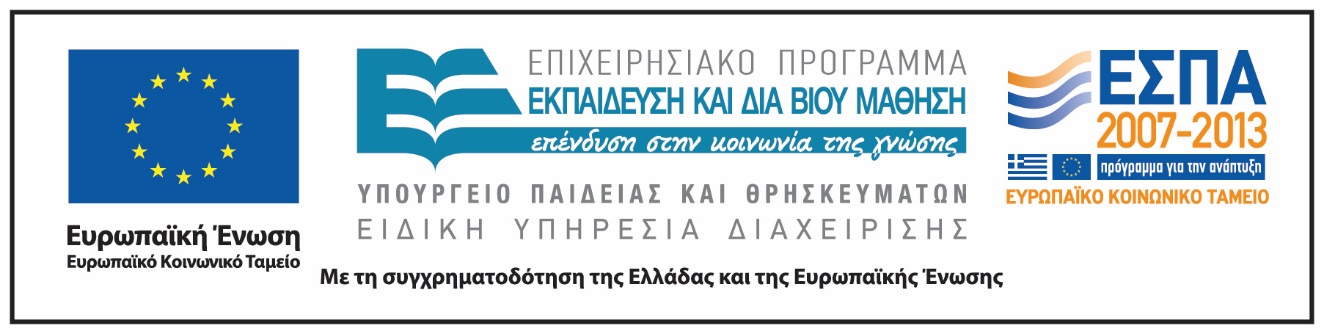 Ενότητα 3η. Συμπεριφορά
39
Σημειώματα
Ενότητα 3η. Συμπεριφορά
40
Σημείωμα Ιστορικού Εκδόσεων Έργου
Το παρόν έργο αποτελεί την έκδοση 1.0.
Ενότητα 3η. Συμπεριφορά
41
Σημείωμα Αναφοράς
Copyright Εθνικόν και Καποδιστριακόν Πανεπιστήμιον Αθηνών, Ρόζα – Μαρία Τζαννετάτου Πολυμένη, Επίκουρη Καθηγήτρια. «Ζωολογία II. Ενότητα 3. Συμπεριφορά». Έκδοση: 1.0. Αθήνα 2015. Διαθέσιμο από τη δικτυακή διεύθυνση: http://opencourses.uoa.gr/courses/BIOL1/.
Ενότητα 3η. Συμπεριφορά
42
Σημείωμα Αδειοδότησης
Το παρόν υλικό διατίθεται με τους όρους της άδειας χρήσης Creative Commons Αναφορά, Μη Εμπορική Χρήση Παρόμοια Διανομή 4.0 [1] ή μεταγενέστερη, Διεθνής Έκδοση.   Εξαιρούνται τα αυτοτελή έργα τρίτων π.χ. φωτογραφίες, διαγράμματα κ.λ.π.,  τα οποία εμπεριέχονται σε αυτό και τα οποία αναφέρονται μαζί με τους όρους χρήσης τους στο «Σημείωμα Χρήσης Έργων Τρίτων».
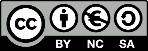 [1] http://creativecommons.org/licenses/by-nc-sa/4.0/ 

Ως Μη Εμπορική ορίζεται η χρήση:
που δεν περιλαμβάνει άμεσο ή έμμεσο οικονομικό όφελος από την χρήση του έργου, για το διανομέα του έργου και αδειοδόχο
που δεν περιλαμβάνει οικονομική συναλλαγή ως προϋπόθεση για τη χρήση ή πρόσβαση στο έργο
που δεν προσπορίζει στο διανομέα του έργου και αδειοδόχο έμμεσο οικονομικό όφελος (π.χ. διαφημίσεις) από την προβολή του έργου σε διαδικτυακό τόπο

Ο δικαιούχος μπορεί να παρέχει στον αδειοδόχο ξεχωριστή άδεια να χρησιμοποιεί το έργο για εμπορική χρήση, εφόσον αυτό του ζητηθεί.
Ενότητα 3η. Συμπεριφορά
43
Διατήρηση Σημειωμάτων
Οποιαδήποτε αναπαραγωγή ή διασκευή του υλικού θα πρέπει να συμπεριλαμβάνει:
το Σημείωμα Αναφοράς
το Σημείωμα Αδειοδότησης
τη δήλωση Διατήρησης Σημειωμάτων
το Σημείωμα Χρήσης Έργων Τρίτων (εφόσον υπάρχει)
μαζί με τους συνοδευόμενους υπερσυνδέσμους.
Ενότητα 3η. Συμπεριφορά
44
Σημείωμα Χρήσης Έργων Τρίτων 1/3
Το Έργο αυτό κάνει χρήση των ακόλουθων έργων:
Εικόνες
Εικόνα 1. Copyright 2011 Eκδόσεις Utopia. Πηγή: Ζωολογία ΙΙ Ολοκληρωμένες Αρχές, Τόμος ΙΙ. Hickman, Roberts, Keen, Larson, l’Anson, Eisenhour. 14η Αμερικάνικη – 2η Ελληνική Έκδοση. Εκδόσεις Utopia, ISBN: 978-960-99280-3-8.
Εικόνα 2. Copyright 2011 Eκδόσεις Utopia. Πηγή: Ζωολογία ΙΙ Ολοκληρωμένες Αρχές, Τόμος ΙΙ. Hickman, Roberts, Keen, Larson, l’Anson, Eisenhour. 14η Αμερικάνικη – 2η Ελληνική Έκδοση. Εκδόσεις Utopia, ISBN: 978-960-99280-3-8.
Εικόνα 3. Copyright 2011 Eκδόσεις Utopia. Πηγή: Ζωολογία ΙΙ Ολοκληρωμένες Αρχές, Τόμος ΙΙ. Hickman, Roberts, Keen, Larson, l’Anson, Eisenhour. 14η Αμερικάνικη – 2η Ελληνική Έκδοση. Εκδόσεις Utopia, ISBN: 978-960-99280-3-8.
Εικόνα 4. Copyright 2011 Eκδόσεις Utopia. Πηγή: Ζωολογία ΙΙ Ολοκληρωμένες Αρχές, Τόμος ΙΙ. Hickman, Roberts, Keen, Larson, l’Anson, Eisenhour. 14η Αμερικάνικη – 2η Ελληνική Έκδοση. Εκδόσεις Utopia, ISBN: 978-960-99280-3-8.
Εικόνα 5. Copyright 2011 Eκδόσεις Utopia. Πηγή: Ζωολογία ΙΙ Ολοκληρωμένες Αρχές, Τόμος ΙΙ. Hickman, Roberts, Keen, Larson, l’Anson, Eisenhour. 14η Αμερικάνικη – 2η Ελληνική Έκδοση. Εκδόσεις Utopia, ISBN: 978-960-99280-3-8.
Ενότητα 3η. Συμπεριφορά
45
Σημείωμα Χρήσης Έργων Τρίτων 2/3
Εικόνα 6. Copyright 2011 Eκδόσεις Utopia. Πηγή: Ζωολογία ΙΙ Ολοκληρωμένες Αρχές, Τόμος ΙΙ. Hickman, Roberts, Keen, Larson, l’Anson, Eisenhour. 14η Αμερικάνικη – 2η Ελληνική Έκδοση. Εκδόσεις Utopia, ISBN: 978-960-99280-3-8.
Εικόνα 7. Copyright 2011 Eκδόσεις Utopia. Πηγή: Ζωολογία ΙΙ Ολοκληρωμένες Αρχές, Τόμος ΙΙ. Hickman, Roberts, Keen, Larson, l’Anson, Eisenhour. 14η Αμερικάνικη – 2η Ελληνική Έκδοση. Εκδόσεις Utopia, ISBN: 978-960-99280-3-8.
Εικόνα 8. Copyright 2011 Eκδόσεις Utopia. Πηγή: Ζωολογία ΙΙ Ολοκληρωμένες Αρχές, Τόμος ΙΙ. Hickman, Roberts, Keen, Larson, l’Anson, Eisenhour. 14η Αμερικάνικη – 2η Ελληνική Έκδοση. Εκδόσεις Utopia, ISBN: 978-960-99280-3-8.
Εικόνα 9. Copyright 2011 Eκδόσεις Utopia. Πηγή: Ζωολογία ΙΙ Ολοκληρωμένες Αρχές, Τόμος ΙΙ. Hickman, Roberts, Keen, Larson, l’Anson, Eisenhour. 14η Αμερικάνικη – 2η Ελληνική Έκδοση. Εκδόσεις Utopia, ISBN: 978-960-99280-3-8.
Εικόνα 10. Copyrighted.
Εικόνα 11. Copyrighted.
Εικόνα 12. Principles of Learning and Memory. Lecture Supplements for Psychology 122, "Human Learning and Memory. John F. Kihlstrom.University of California, Berkeley. Σύνδεσμος: http://ist-socrates.berkeley.edu/~kihlstrm/MemoryWeb/learning/learning_supplement.htm. Πηγή: http://ist-socrates.berkeley.edu/~kihlstrm/MemoryWeb/index.htm.
Ενότητα 3η. Συμπεριφορά
46
Σημείωμα Χρήσης Έργων Τρίτων 3/3
Εικόνα 13. Copyrighted.
Εικόνα 14. Σύνδεσμος: http://bookap.info/okolopsy/tinbergen/gl4.shtm. Πηγή: http://bookap.info.
Ενότητα 3η. Συμπεριφορά
47